MY FIVE SENSES
What are the five sense organs of the body for?
We                    with our EYES.
We                           with our HANDS.
We                             with our NOSE.
We                           with our TONGUE.
We                         with our EARS.
RESOURCE PAGE
This presentation template uses the following free fonts:

Titles: Archivo Black 
Subhead: Jua 

Don't forget to delete this page before presenting.
CREDITS
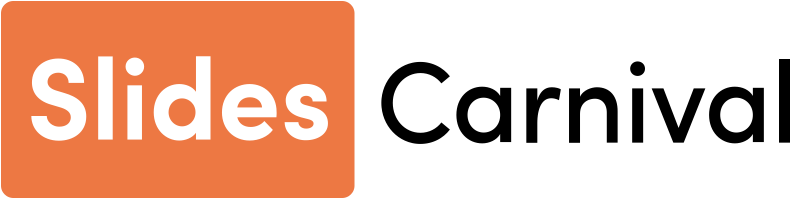 This presentation template is free for everyone to use thanks to the following:

SlidesCarnival for the
presentation template
Pixabay, Pexels for the photos